Учения по обж 06.09.13.
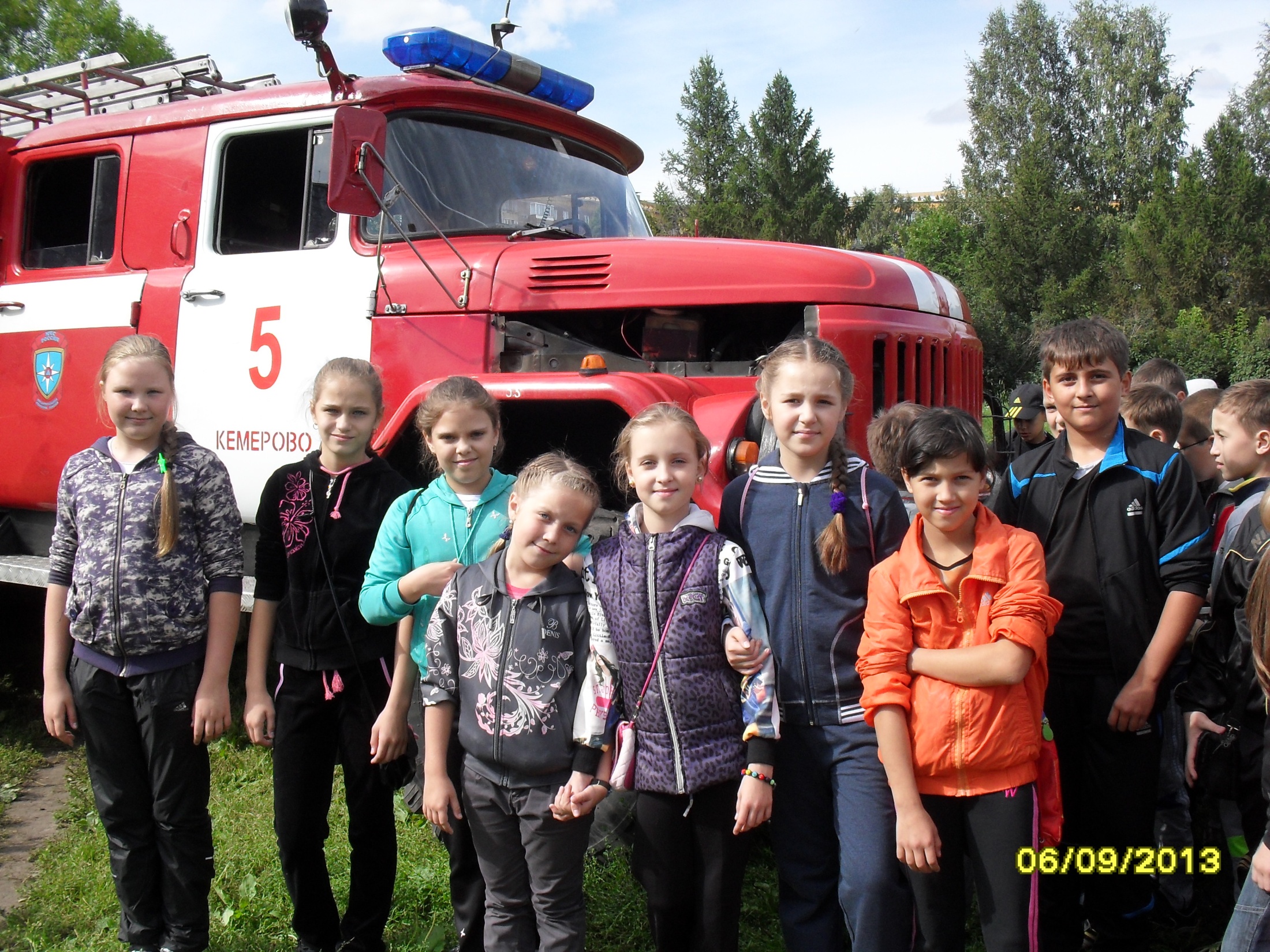 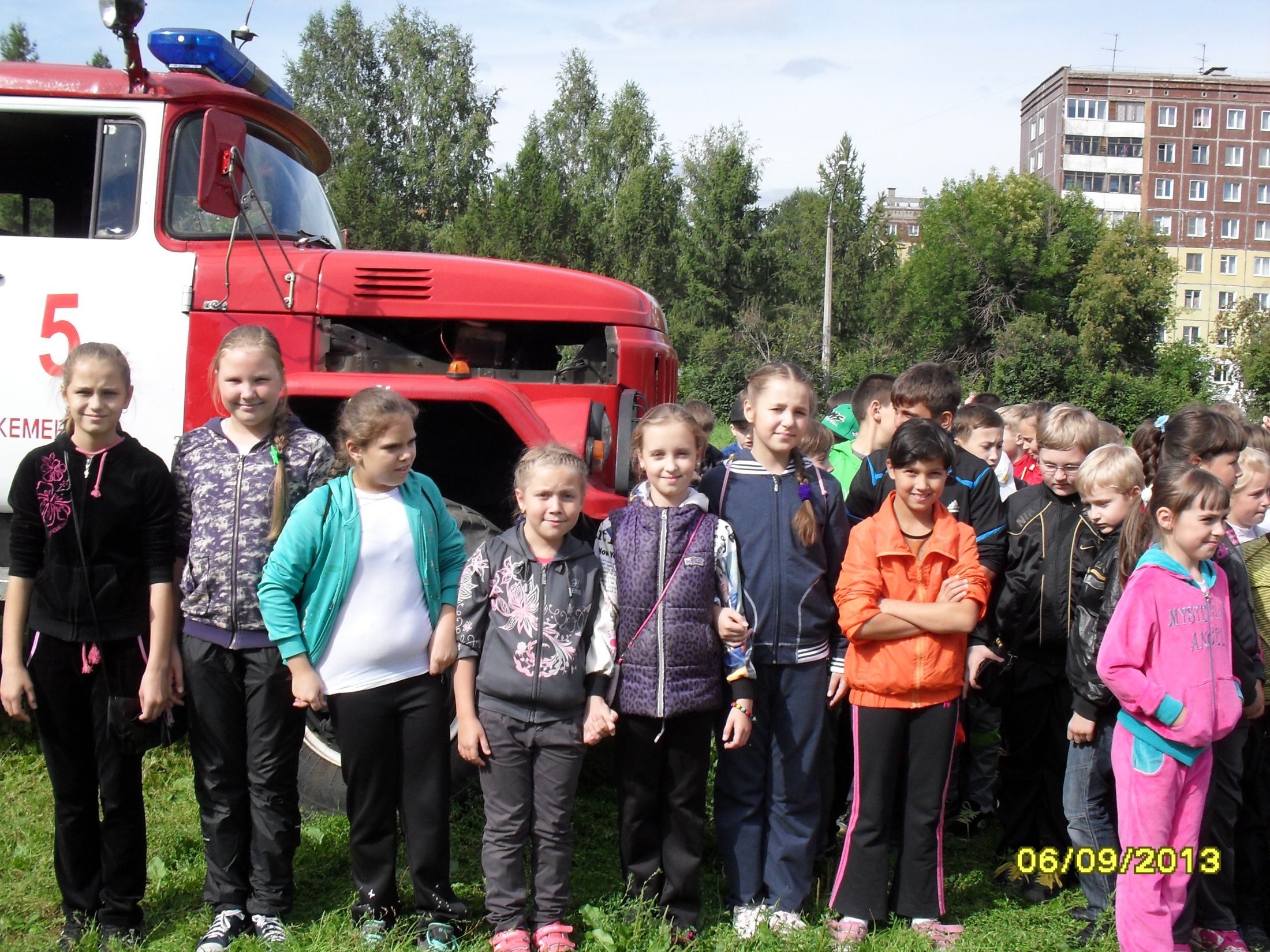 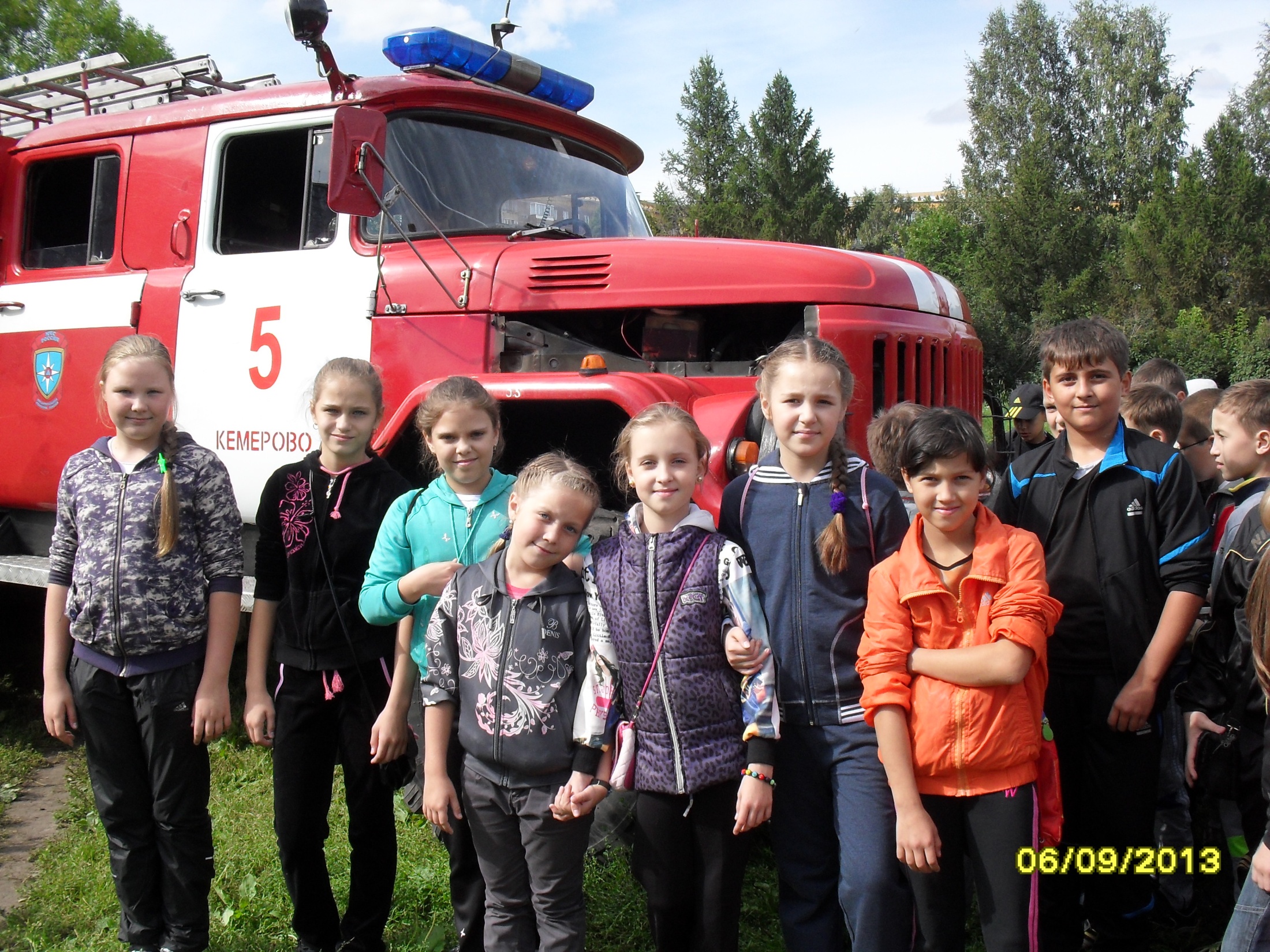 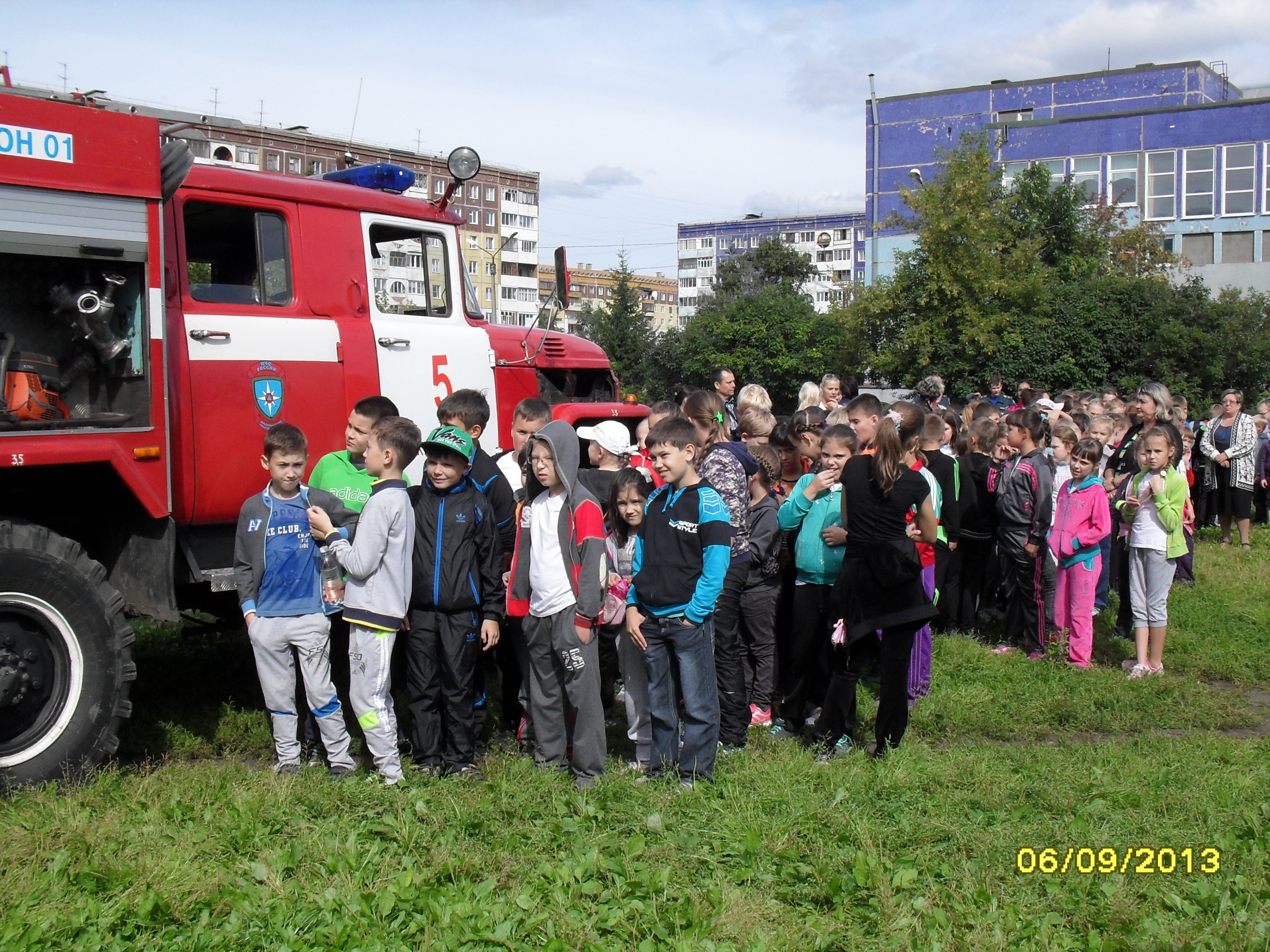 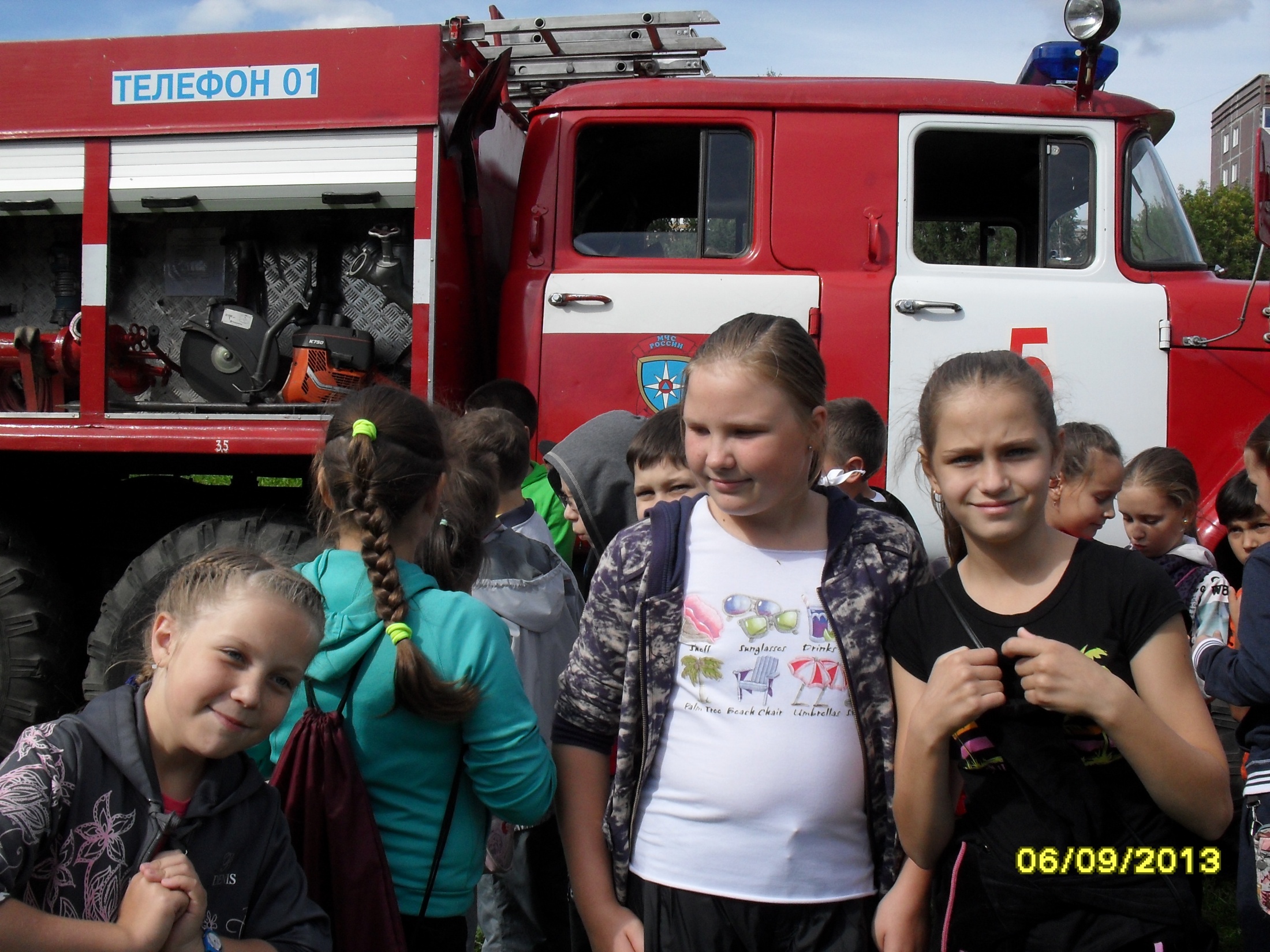 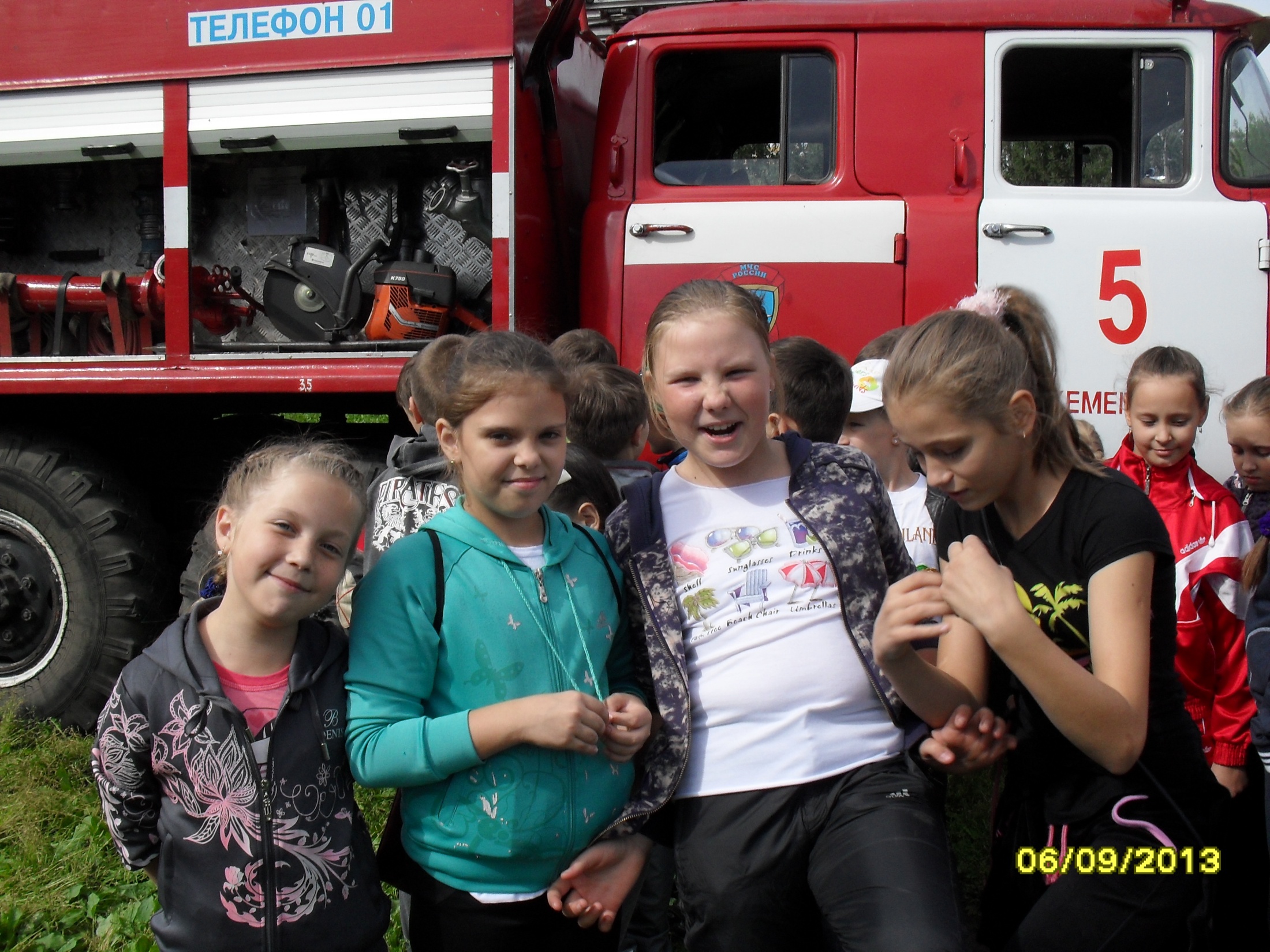